Урок добра и толерантности
Что такое добро?
Добро – это поступки, которые помогают преодолеть разобщенность между людьми,  способствуют утверждению гуманности (человеколюбия, взаимопонимания и взаимоуважения);
Добро - это поступки, которые помогают развиваться самому человеку и окружающим его людям.
Добро – это нравственная ценность, которая относится к человеческой деятельности, образец  поступков людей в отношениях между ними. Совершать моральные (добрые)  поступки сознательно, бескорыстно, а не с расчетом на выгоду или награду – значит делать добро.
2
Что такое зло?
Зло-  это 
 сознательное унижение других людей, которое чаще всего проявляется в неуважении и нетерпимости к ним;

- обман, из-за которого те, кого обманули, совершают неправильные поступки;

- насилие, которое подавляет свободу человека, лишая его способности к самостоятельности, или делает его недобрым.
Зло – противоположность добра, это то, что мораль стремиться устранить и исправить. Зло может существовать в разных поступках людей. 

Зло - как противоположность добра,  разрушает взаимоотношения и сотрудничество людей, распространяет вражду между ними, препятствует развитию человеческих способностей. Злые поступки приносят беды и страдания людям.
3
Что такое толерантность?
в переводе с английского означает готовность быть терпимым,
- с испанского – способность признавать отличные от своих собственных идеи и мнения;
- с французского – отношение, при котором допускается, что другие могут думать или   действовать иначе, нежели ты сам;
- с китайского – позволять, принимать, быть по отношению к другим великодушным;
25.12.2013
4
Толерантность
в переводе - с арабского – прощение, снисходительность, мягкость, милосердие, сострадание, терпение, расположенность к  другим;
25.12.2013
5
Толерантность
в русском языке   –  терпимость – способность терпеть что-то или кого-то, быть выдержанным, выносливым, стойким, уметь мириться, принимать существование кого-то, считаться с мнением других, быть снисходительным.
25.12.2013
6
Что такое толерантность
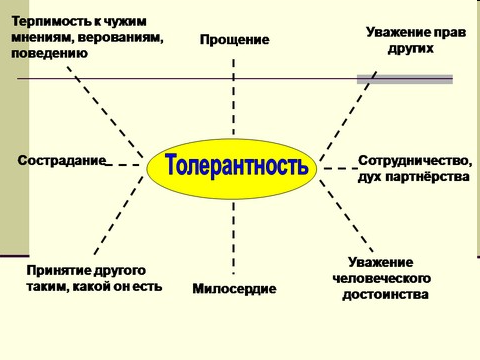 25.12.2013
7
16 ноября отмечается Международный день толерантности (терпимости). Он объявлен ЮНЕСКО в 1995 году по случаю 50-летнего юбилея этой организации
символ толерантности - радужный знак
Декларация принципов терпимости (ЮНЕСКО)
Терпимость означает уважение, принятие и правильное понима­ние богатого разнообразия культур нашего мира, форм самовыраже­ния и проявления человеческой индивидуальности. Ей способствуют знания, открытость, общение и свобода мысли, совести и убеждений.
25.12.2013
9
Толерантность (терпимость)
– это единство в многообразии. Это не только моральный долг, но и политическая и правовая потребность. 

Терпимость – это то, что делает возможным достижение мира и ведет от культуры войны к культуре мира.
25.12.2013
10
Терпимость
– это не уступка, снисхождение или потворство.;
– это прежде всего активное отношение, формируемое на основе универсальных прав и основных свобод человека. Ни при ка­ких обстоятельствах терпимость не может служить оправданием пося­гательств на эти основные ценности. Терпимость должны проявлять  отдельные лица группы и государства.
25.12.2013
11
Проявление терпимости
означает признание того, что люди по своей природе различаются по внешнему виду, положению, речи, по­ведению и ценностям и обладают правом жить в мире и сохранять свою индивидуальность. Это также означает, что взгляды одного че­ловека не могут быть навязаны другим.
25.12.2013
12
Терпимость
– это социально-психологическая черта человека, показатель внутренней силы, условие конструктивного общения.
25.12.2013
13
Интолерантное поведение
Лишение терпимость, неумение считаться с чужим мнением. 
Чувство гневного раздражения, недоброжелательность.
Обсуждение чего-либо, кого-либо с целью вынести оценку, выявить недостатки. 
Отсутствие умения проявлять стойкость, самообладание. 
Отсутствие подлинных чувств, открытости, откровенности. 
Столкновение противоположных интересов, взглядов, серьезное разногласие, острый спор.
25.12.2013
14
Интолерантное поведение
- это поведение человека, которое характеризуется нетерпимостью, злобой, критикой, причем не конструктивной , а обличающей, невыдержанностью, неискренностью, конфликтностью.
25.12.2013
15
Добро и толерантность
Добро
Толерантность
моральные (добрые)  поступки, совершаемые бескорыстно;
поступки, которые помогают преодолеть разобщенность между людьми,  
поступки, которые способствуют утверждению гуманности - человеколюбия,
взаимопонимания;  
взаимоуважения;
поступки, которые помогают развиваться самому человеку и окружающим его людям;
милосердие;
любовь;
сострадание;
великодушие
способность признавать отличные от своих собственных идеи и мнения;
это терпимость – способность терпеть что-то или кого-то,
быть выдержанным,
выносливым, стойким, уметь мириться, 
принимать существование кого-то, считаться с мнением других, 
быть снисходительным.
способность  позволять, принимать, быть по отношению к другим великодушным;
прощение,   снисходительность,   мягкость, 
милосердие, сострадание, терпение, 
расположенность к  другим;
25.12.2013
16
Зло и интолерантность
Зло
Интолерантность
- сознательное унижение других людей, которое чаще всего проявляется в неуважении и нетерпимости к ним;
- обман, из-за которого те, кого обманули, совершают неправильные поступки;
- насилие, которое подавляет свободу человека, лишая его способности к самостоятельности, или делает его недобрым.
нетерпимость,  
злоба, 
критика, причем не конструктивная, а обличающая, 
невыдержанность,  
неискренность, 
конфликтность.
25.12.2013
17
Добро и толерантность -
понятия  неразрывно связанные друг с другом, более того, понятие толерантность или терпимость, как бы вытекает из понятия добра, являясь одной из его составляющих
25.12.2013
18
Франсуа   Эли   Жюль   Леметр  (1853—1914) — французский критик, член французской академии, глава «импрессионистской школы».
«Терпимость – это очень трудная добродетель, для некоторых труднее героизма».
25.12.2013
19
Добродетель
это отдельное положительно качество человека, а также  выражает стремление человека к добру. 
Первым шагом к добродетельному поведению является признание ценности других людей. Ни это ли является  основным смыслом  понятия «толерантность».
25.12.2013
20